Лекция«Основы гигиены и   физиологии труда» профессор Гребняк Н. П.
План лекции:

1. Предмет, цель и задачи гигиены труда.
2. Гигиеническая характеристика условий труда.
3. Формы и методы физиологии труда.
4. Патологические эффекты влияния условий труда на работающих.
5. Мероприятия по охране здоровья трудо-способного населения.
ПРЕДМЕТ, ЦЕЛЬ, ЗАДАЧИ ГИГИЕНЫ И ФИЗИОЛОГИИ ТРУДА
Гигиена труда - раздел профилакти-ческой медицины, изучающей влияние на организм человека производственной сре-ды и трудовой деятельности с целью разработки на этой основе санитарно-гигиенических, лечебно-профилактичес-ких и организационных мероприятий, направленных на создание здоровых условий труда и повышения его продук-тивности.
Производственная санитария – система организационных мероприятий и технических средств, уменьшающих неблагоприятное влияние производственных факторов.




      Охрана труда – система законодательных актов и соответствующих им социально-экологических, технических, гигиенических и организационных мероприятий, обеспечивающих безопасность, сохранение здоровья и работоспособности человека в процессе труда.
Гигиеническая оценка условий труда – изучение характера и особенностей конкретного вида труда и определение санитарно-гигиенических показателей производственной среды, проводимых с целью оценки их соответствия гигиеническим требованиям, разработки оздоровительных и профилактических мероприятий.
      Вредный производственный фактор – производ-ственный фактор, воздействие которого на работающего в определенных условиях приведет к заболеванию или снижению работоспособности. В зависимости от уровня и продолжительности воздействия вредный производ-ственный фактор может стать опасным.
     Фактор риска – фактор любой природы, который при определенных условиях способен провоцировать или увеличивать риск возникновения или развития отклонений в состоянии здоровья.
Химические производственные факторы (токсические, канцерогенные, мутагенные, сенсибилизи-рующие, раздражающие).
     Физические производственные факторы: повышенные запыленность и загазованность воздуха рабочей зоны, повышенная и пониженная температура, влажность и скорость движения воздуха, атмосферное давление, повышенные уровни шума, инфразвука, ультразвука, вибрации, электромагнитных излучений, электрического и магнитного полей, отсутствие или недостаточность естественного освещения, недостаточная освещенность рабочей зоны.
     Биологические производственные факторы (патогенные микроорганизмы и продукты их жизне-деятельности, белковые препараты).
     Психофизиологические производственные факторы (физическая и нервно-психическая нагрузка)
Условия труда – совокупность факторов произ-водственной среды и производственного процесса, влияющих на здоровье и работоспособность человека в процессе его профессиональной деятельности. 

Гигиеническая классификация УТ: 1-й класс (оптимальные) – условия труда, не только сохраняют здоровье работающих, а создают предпосылки для под-держания высокого уровня работоспособности; 2-й класс (допустимые) – характеризуются уровнями факторов про-изводственной среды и трудового процесса, не пре-вышающими гигиенических нормативов, а возможные изменения функционального состояния организма вос-станавливаются во время отдыха и не оказывающими вредного влияния на здоровье работающих и их по-томство; 3-й класс (вредные) – характеризуются наличи-ем вредных производственных факторов, превышающих гигиенические нормативы и оказывающих неблагопри-ятное влияние на организм работающего или его потом-ство; 4-й класс (опасные или экстремальные) – создаю-щие высокий риск возникновения тяжелых острых про-фессиональных поражений, отравлений, инвалидности.
Классы условий труда в зависимости от содержания вредных веществ в воздухе рабочей зоны (превышение ПДК, раз)
Характеристика  условий  труда по  химическим  факторам в  Запорожской  области
Характеристика  воздуха  закрытых  помещений и  рабочей  зоны на  пары  и  газы
Гигиеническая оценка и нормирование производственных аэрозолей
Физико-химические свойства пыли
Электрозаряженность
Дисперсность
Растворимость
Хим. состав
Действие пыли на организм
Мутагенное
Токсическое
Аллергенное
Канцерогенное
Профессиональные заболевания, обусловленные действием пыли
Методы исследования запыленности воздуха на производстве
Определение химического состава
Определение содержания диоксида кремния
Весовой
Определение дисперсности
Гигиеническая оценка результатов исследования
Профилактические мероприятия
Фиброгенное
Классификации пыли
По форме частиц:
аморфная;
волокнистая;
остроконечная и прочие (см. рис. 12.1).
По размеру частиц:
аэросуспензии – частицы размером более 100 мкм;
аэрозоли: 
		крупнодисперсные – размером 100–10 мкм 			                          (собственно пыль);
		среднедисперсные – размером 10–0,1 мкм                    
                                                 (туча);
	    мелкодисперсные – размером меньше 0,1 мкм   
                                                 (дым).
	По механизму образования:
аэрозоли дезинтеграции (измельчение и обработка твердых пород, материалов);
аэрозоли конденсации (укрупнение до пылевых частичек отдельных атомов или молекул).
Гигиеническая оценка производственного микроклимата
1. Гигиеническое значение.
2. Параметры микроклимата:
          - температура воздуха;
          - относительная влажность воздуха;
          - скорость движения воздуха;
          - инфракрасное излучение.
3. Особенности микроклимата отдельных производств.
4. Факторы, учитываемые при оценке микроклимата:
         - периоды года;
        - категория работ;
        - рабочее место (постоянное, непостоянное).
5. Характер микроклимата:
        - оптимальный;
        - допустимый;
        - нагревающий;
        - охлаждающий;
        - интермитирующий.
6.  Профилактические мероприятия.
Нормируемые значения освещенности при искусственном освещении
По временной характеристике
По характеру спектра
По частотной характеристике
Постоянный
(изменение уровня шума в течение смены не более 5 дБА)
Непостоянный 
(изменение уровня шума в течение смены не более 5 дБА)
Широкопо-лосный
(с непрерывным спектром шириной более 1 октавы)
Тональный
(в спектре которых есть выраженные дискретные тона)
Низкочастотный
до 400 Гц
Среднечастотный
400-800 Гц
Высоко-частот-ный
1000 и выше Гц
Колеблющийся 
во времени
(уровень которых постоянно изменяется во времени)
Прерывистый
(уровень шума которых изменяется ступенчасто на 5 дБА и более с длительностью 1 с и более)
Импульсный
(состоит из 1 или нескольких сигналов, продолжительностью 1 с и менее каждый)
Классификация производственного шума
Ультразвук – механические колебания с частотой более 20 кГц. Классификация У: по частоте (низкочастотный, высокочастотный), по способу передачи от источника (контактный, воздушный)
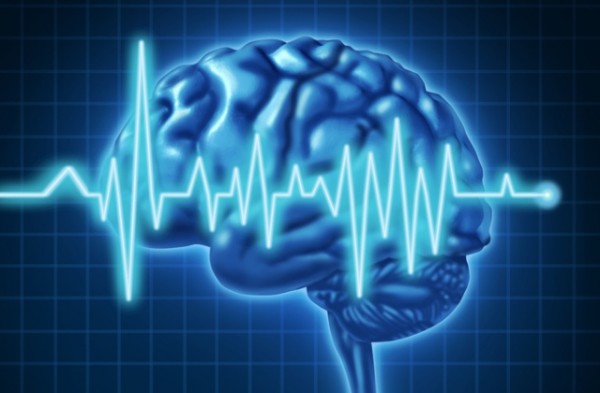 Классификация производственной вибрации
По способу передачи
Общая
Локальная
По источнику возникновения
Транспортная
Транспортно-технологическая
Технологическая
Ручные механизированные 
машины
Инструменты ударного 
действия
Тип «а»
Тип «б»
Ударного
действия
Ударно-вращательного действия
Враща-тельного действия
Тип «в»
По временной
 характеристике
По характеру спектра
По частотному 
составу
По направлению
действия
Среднечастотная
Узкополосная
Широкополосная
Низкочастотная
Высокочастотная
Х
Y
Постоянная
Непостоянная
Колеблющаяся во времени
Z
Прерывистая
Импульсная
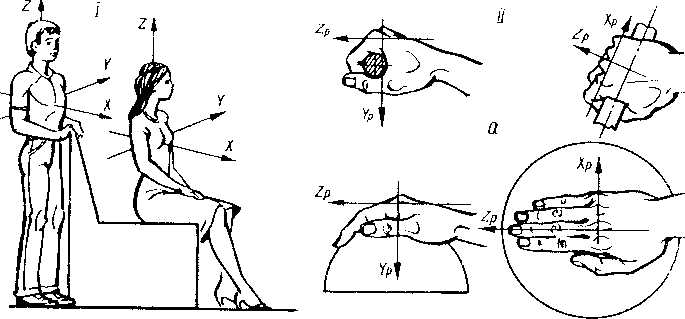 Направление координатных осей во время действия вибрации
Физиология труда – отрасль гигиени-ческой науки, изучающая изменения жиз-ненных функций организма в процессе трудовой деятельности с целью разработки санитарно-гигиенических и лечебно-профи-лактических мероприятий, направленных на нормализацию физиологических процессов, предупреждение утомления, укрепление здо-ровья, обеспечение благоприятных условий труда и повышение его эффективности.
Гигиено-физиологическая оценка трудовой деятельности человека
Физиология труда, ее место и роль
Гигиено-физиологическая характеристика трудового процесса
Виды и фазы работоспособности
Утомление
Переутомление
Принципы категорирования труда по тяжести и напряженности
Тяжесть
Напряженность
Работоспособность
Критерии оценки
Виды трудовой деятельности
Физический
Умственный
Нервно-эмоциональный
Физиологическая характеристика трудовой деятельности
Критерии оценки
Физиологическое состояние организма при выполнении работы
Напряженность труда – характеристика трудового процесса, отражающая преимущественную нагрузку на ЦНС.
Внимание – функция психической трудовой или учебной деятельности, направленная на выборочное восприятие определенных предметов или  явлений.
Работоспособность – потенциальная возмож-ность человека выполнять на протяжении необ-ходимого времени и с достаточной эффектив-ностью определенный объем работы. Стадии Р: мобилизации, первичной реакции, гиперкомпен-сации, компенсации с наивысшим уровнем работо-способности, субкомпенсации, декомпенсации, срыва (при интенсивной или длительной работе).

     Физическая работоспособность – способность выполнять работу, связанную с перемещением предметов или частей тела в пространстве в соот-ветствии с конкретными требованиями, обуслов-ленная функциональными возможностями организ-ма и определяющая оптимальную деятельность.
Физиологическая кривая работоспособности
Утомление – процесс временного снижения функциональных возможностей организма при интенсивной или длительной работе, которая проявляется в дискоординации физиологи-ческих функций или ухудшении их коли-чественных и качественных показателей. Степень У: 1-я степень – незначительные изменения физиологических функций, 2-я степень – выраженное снижение работо-способности, 3-я степень – достаточно выраженное снижение работоспособности, 4-я степень – резко выраженное снижение работоспособности.
Профессиональные заболевания – заболевания, обусловленные воздействием неблагоприятных факторов производственной среды и трудового процесса, подтвержденные установленным порядком. Острые ПЗ и профессиональные отравления - случаи, произошедшие после однократного воздействия вредных или опасных факторов. Хронические ПО – заболевания, которые развившиеся в результате длительного многократного воздействия вредных производственных факторов.


       Болезни профессиональные – болезни, возникающие исключительно или преимущественно в результате неблагоприятного воздействия на организм производ-ственной среды или трудового процесса.
Заболеваемость с временной утратой трудоспо-собности – состояние организма, обусловленное забо-леванием, при котором функциональные нарушения препятствуют выполнению профессиональной деятель-ности, имеют обратимый и быстро протекающий характер.



      Заболеваемость профессиональная – показатель, характеризующийся отношением количества лиц с установленными в данном году профессиональными заболеваниями и отравлениями к числу работающих в соответствующих условиях труда.
Согласно утвержденному “Списку...” профессиональные заболевания разделены на 7 групп
Заболевания, которые возникают под влиянием химических факторов: острые, хронические интоксикации разной тропности действия (нейро-, гемо-, гепато-, нефро-, поли-, дерматропные, аллергические);
Заболевания, вызванные влиянием промышленных аэрозолей: пневмокониозы, пыле-вые бронхиты, ринофаринголарингиты, аллергии;
Заболевания, связанные с действием физических факторов: ионизирующих излучений (острая, хроническая лучевая болезнь, местные лучевые пора-жения, отдаленные последствия - злокачественные опухоли); неионизирующих излучений (лазерных, ультрафиолетовых, инфракрасных); декомпрес-сионная - кессонная болезнь; острый, хронический перегрев, шумовая, вибрационная болезнь;
Заболевания, связанные с перенагрузкой и перенапряжением отдельных органов и систем: координаторные неврозы (у доярок, скрипачей, линотипистов), радикулиты, тендовагиниты, артро-зы, бурситы, тромбофлебиты; ларингиты у певцов, преподавателей, прогрессирующая близорукость;
Заболевания, связанные с действием биологических факторов: инфекционные и паразитарные заболевания у животноводов, ветеринаров, инфекционистов, лаборантов баклабораторий и других;
Аллергические заболевания: конъюнктивиты, риниты, бронхиальная астма, дерматиты, экземы, крапивница и т.д., которые возникают при работе с соответствующими раздражителями растительного или животного происхождения;
Новообразования - злокачественные опухоли при работе с канцерогенами физического (ионизиру-ющие излучения, ультрафиолетовая радиация), хи-мического происхождения  (3, 4-бензпирен, смолы ).
Острое профессиональное заболева-ние (интоксикация) возникает неожиданно, после одноразового (на протяжении не больше одной рабочей смены) влияния относительно высоких концентраций химических веществ,  находящихся в воздухе рабочей зоны,  уровней или доз других вредных факторов.
Неблагоприятные проявления и заболевания, связанные с действием пыли на организм
1.Запыленность атмосферного воздуха снижает освещенность, интенсивность УФ-радиации, спо-собствует появлению пасмурной погоды (частицы пыли – ядра конденсации влаги), туманов, смога.

2. Действие пыли на кожу и слизистые оболочки заключается в закупорке выводных протоков сальных и потовых желез, развитию мацерации кожи, слизистых оболочек, возникновению пиодермий, аллергии, а липотропные составляющие пыли могут всасываться, вызывая общетоксическое действие. Загрязняя одежду, пыль снижает ее вентилирующую, паропроводимую функцию, отрицательно влияя на теплообмен и дыхание кожи.
3. В результате действия пыли на дыхательную систему возникает ряд патологических состояний: 

общетоксическое действие: растворимая в воде пыль из легких и слизистых оболочек всасывается, попадает в кровяное русло и, в зависимости от тропности токсического вещества, вызывает ту или другую патологию (отравление свинцом, цинком, стронцием);

аллергенные заболевания: удушье, хронический бронхит, ринит, фарингит, трахеит, бронхиальная астма (растительная, шерстяная пыль, сажа);

инфекционные заболевания с ингаляционным механизмом передачи (туберкулез, легочная чума);

пневмокониозы – фиброзные заболевания легких, вызванные продолжительным действием некоторых видов неорганической пыли (силикозы, возникновение которых связано с действием оксида кремния, сидерозы – железной пыли, асбестозы, антракозы);

рак легких – в результате действия хромовой пыли; радионуклидов; 3,4-бенз-а-пирена; 5,6-дибензантрацена и других канцерогенов.
Влияние  микроклимата  на  показатели  работоспособности
Уменьшение  продуктивности работы
Снижение  скорости  восприятия  и  переработки  информации.
Увеличение латентных периодов сенсомоторных реакций.
Нарушение  координации.
Снижение  работоспособности на 30-45%:
      -при  увеличении  теплосодержания  в  организме на  каждые  10 кДж/кг ;
        почти 130 кДж/кг;
       - при  тепловом  излучении свыше 350 Вт/м2;
       - при  приросте температуры на  каждые  3 градуса выше 22 0С;
       - при  приросте  влажности  на 20%   после 40%.
Влияние  параметров  микроклимата  на  самочувствие  человека
Температурный  дискомфорт
		- гипертермия
		- гипотермия
Обезвоживание  организма
Нарушение  водно-солевого  баланса
Тепловой  удар
Ожог
Обморожение
Влияние  шума  на  организм
Нервно-психические  реакции  и  нарушения -  30-65 ДбА
Вегетативные реакции  и  расстройства              -   65-90 ДбА
Нарушение  функций  слуха - 90-120 ДбА
Болевой  синдром, смерть- >120 ДбА
Клинические  проявления  вредного  воздействия  шума на  организм
ЦНС – эмоциональные  расстройства, возбуждение, раздражительность, нарушения  сна, ухудшение  памяти, голов-ная  боль, неврозы.
Вибро-шумовая  болезнь – результат  защитного  тормо-жения, утомляемость, сонливость, апатия, головная  боль, бессонница, эмоциональная  неустойчивость, нарушение  зри-тельно-моторной  и  акустико-моторной  реакции.
Вегетативная НС- астеновегетативный, астеноневро-тический  синдромы, вегето - сосудистая  дисфункция, изменения  латентного  периода  условных  рефлексов, биоэлектрической  активности  мозга, тремор  рук  и  век, акро-цианоз, трофические  нарушения  кожи.  
4. Сердечно - сосудистая  система – колебания  артериального     давления, снижение тонуса  сосудов, сокращение  числа  сердеч-ных  сокращений, замедление  сердечного  ритма, снижение  зуб-ца Т; увеличение  скорости  свертываемости  крови.
 5. Пищеварительная  система – нарушения  функционального  состояния  желудка, секреторной  и  моторной  функций  ЖКТ.
Клинические  проявления  вредного  воздействия  шума на  организм
80% лиц  с  головной  болью  связывают  её  с  воздействием  бытового  и  производственного  шума.               52%  лиц  с  нарушениями  памяти  и  неврозами  в  основе  имеют  шумовую  болезнь.               в 30%  шум  является  причиной  преждевременного  старения.
            на 8-12 лет  сокращает  продолжительность  жизни.
Клинические  проявления воздействия  вибрации на  организм  человека
Ангиодистонический  синдром – превалируют  нарушения  капиллярного  кровообращения.

2. Ангиоспастический – выраженные  нарушения  вибрационной  чувствительности.

Синдром  вегетативного  полиневрита – парестезии  и  боли  в конечностях.

Синдром  вегетомиофасцита – боли  в  мышцах.

5. Синдром  неврита – нарушение  двигательных  функций.

6. Диэнцефальный  синдром – нейроциркуляторные  нарушения .

7. Вестибулярный  синдром – повышенная  возбудимость  вестибулярного  аппарата.
Клинические  проявления  воздействия  вибрации (продолжение)
Сосудистый  синдром
Вегетативный  неврит -
боль  в  руках  и  ногах без  четкой  локали-зации, быстрое  утомление  при  ходьбе, повышенная  чувствительность  к  холоду, раздражительность, бессонница, шум  и  тяжесть  в  голове; ангиоспазм, нарушение  трофики  кожи  рук
Локальная  вибрация
Поражения ЦНС,
Полиневритический  синдром
Головокружения, головная  боль, спутанно-сть  сознания, тремор  пальцев  рук, общая  слабость, вегетативные  дисфункции, нару-шение  обменных  процессов, нарушение вестибулярного  аппарата, зрения, слуха
Общая  вибрация
Характеристика производственной вентиляции
Естественная вентиляция:
          - неорганизованная (окна, двери, инфильтрация через стены);
          - организованная (фонари, шахты, дефлекторы, оконные проёмы на двух 
            уровнях). 
     Искусственная вентиляция:
          - приточная;
          - вытяжная;
          - приточно-вытяжная;
          - кондиционирование;
          - аварийная.
       Оценка эффективности работы вентиляции:
          - скорость во всасывающем отверстии вытяжной вентиляции;
          -  микроклимат на рабочем месте;
          - концентрация вредных веществ в воздухе рабочей зоны;
          - воздушный баланс.
Характеристика:
-местная;
-общая;
-локализованная.
Профилактика: понятие, цель, виды по времени и порядка реализации 
профилактических мероприятий
Первичная
Вторичная
Третичная
Мероприятия первичной, вторичной и третичной профилактики: содержание, цель, 
область применения
Архитектурно-планировочные и проектно-строительные
Организационные, технико технологи-ческие
Санитарно-технические
Медико-биологические
Физиолого-психологи-ческие, 
инди-видуальные
Охрана труда женщин и несовершен-нолетних
Реабилитация: понятие, цель, виды, содержание
Медицинская
Физиологическая
Трудовая
Социально-трудовая
Профессиональная
Профилактика профессионально обусловленной патологии и реабилитации больных
СПАСИБО ЗА ВНИМАНИЕ!
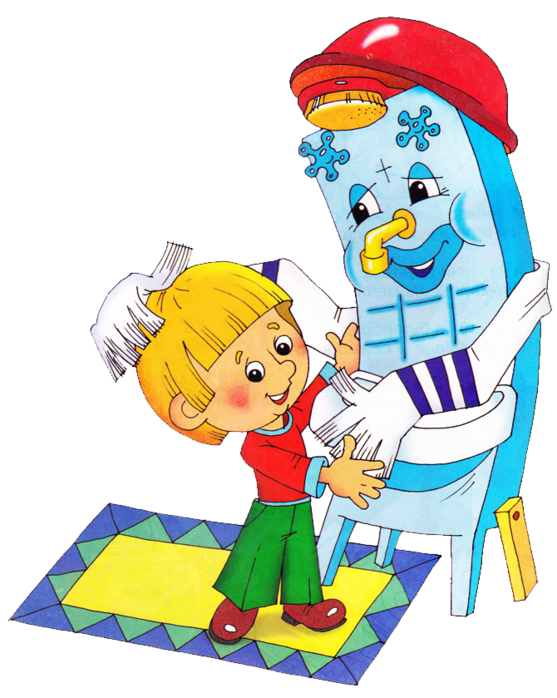